Figure 4. Between-region phase locking during the prestimulus period. (A) A schematic illustrating that the top panel ...
Cereb Cortex, Volume 23, Issue 3, March 2013, Pages 729–738, https://doi.org/10.1093/cercor/bhs057
The content of this slide may be subject to copyright: please see the slide notes for details.
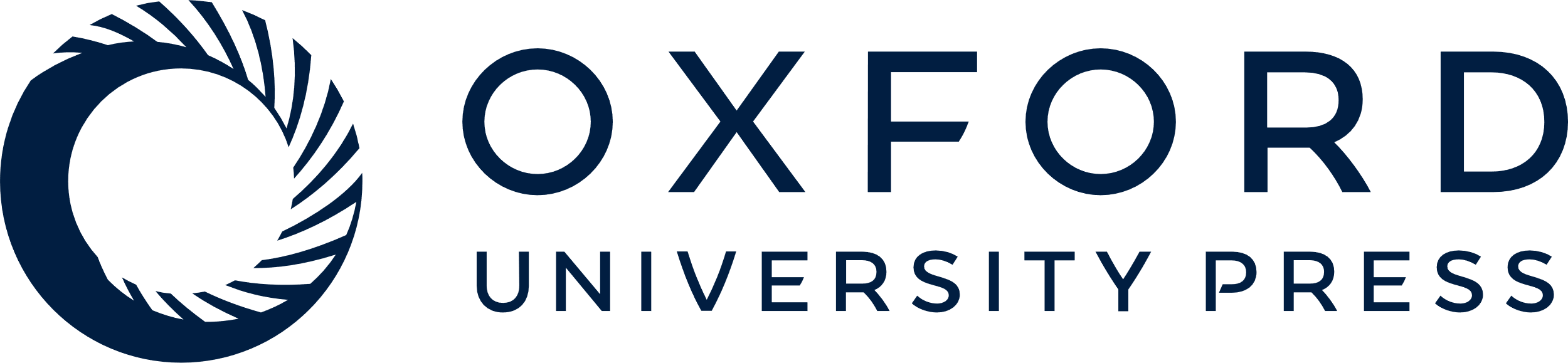 [Speaker Notes: Figure 4. Between-region phase locking during the prestimulus period. (A) A schematic illustrating that the top panel (A–C) uses ACC neuron spikes and PL LFP oscillations. The proportion of neurons, between 1.5 and 50.0 Hz, that significantly phase lock to LFP from −2 to 0 s before stimulus onset on correct (red, solid) and incorrect (blue, dotted) trials. The width of the vertical bar indicates frequencies at which there was a reduction in the proportion of phase locked neurons on incorrect trials (Chi-squared test, P < 0.05). (B) Mean time-resolved phase locking strength (Rayleigh's Z) is averaged across the ACC neurons that phase locked to PL beta (13–30 Hz) LFP oscillations before stimulus onset. Stimulus is at t = 0 s. Rayleigh's Z was calculated in 2-s windows that were slid in 200-ms steps. Beta phase locking was present on correct trials and was not present on incorrect trials. The Between-region spike–field phase locking was centered at 22 Hz. (C) Prestimulus phase synchrony between the LFP signals recorded in the ACC and PL at 22 Hz. LFP–LFP phase synchrony was quantified over time using a within trial PLV. Stimulus onset is at t = 0 s. The mean PLV and its standard error (across rats) are shown for correct trials (orange), incorrect trials (green), and trial shuffled surrogate data (blue). During both correct and incorrect trials, a significantly high (compared with surrogate) level of LFP–LFP phase synchrony exists at 22 Hz before stimulus onset. (D–F) Same as above. (D) A schematic illustrating that the bottom panel uses PL neuron spikes and ACC LFP oscillations. A larger proportion of neurons phase locked to alpha oscillations on correct trials. (E) These PL neurons phase locked to ACC alpha (8–12 Hz) oscillations on correct trials, rather than incorrect trials, during the prestimulus period. The Between-region phase locking was centered at 12 Hz. (F) Prestimulus LFP–LFP phase synchrony at 12 Hz increases over time on correct (orange) and incorrect (green) trials. In both trial types, a significantly high level of LFP–LFP synchrony occurs at 12 Hz before stimulus onset.


Unless provided in the caption above, the following copyright applies to the content of this slide: © The Author 2012. Published by Oxford University Press. All rights reserved. For permissions, please e-mail: journals.permissions@oup.com]